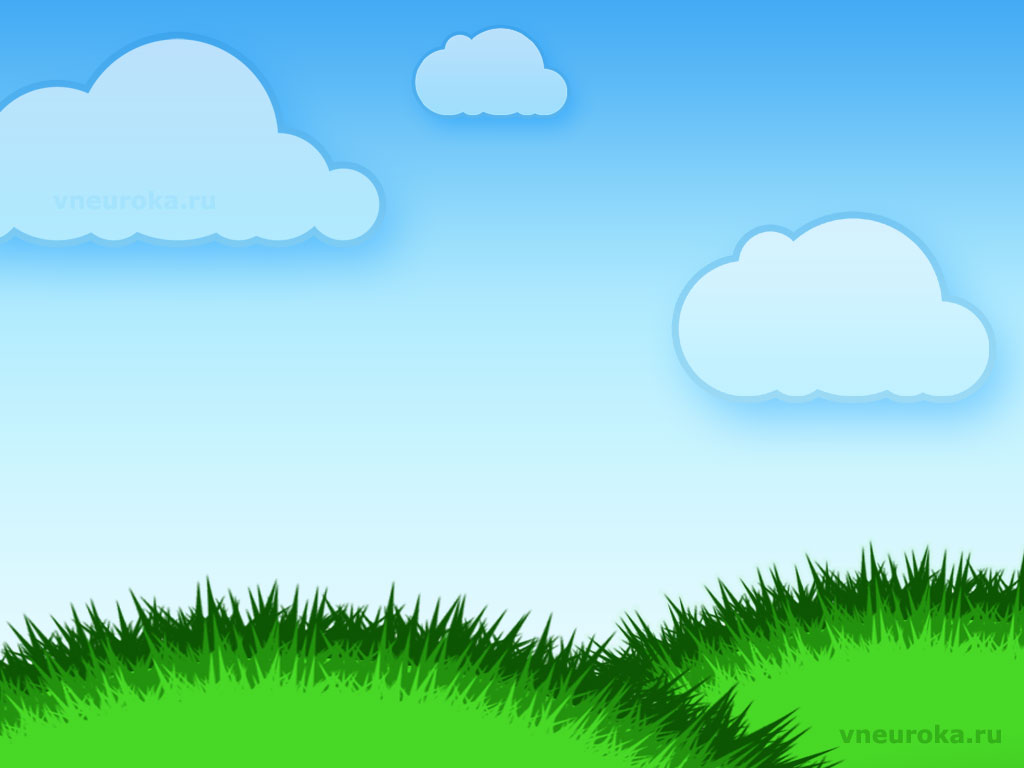 Х
Урок 2
Інформаційні процеси
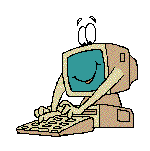 Інформатика 5 клас
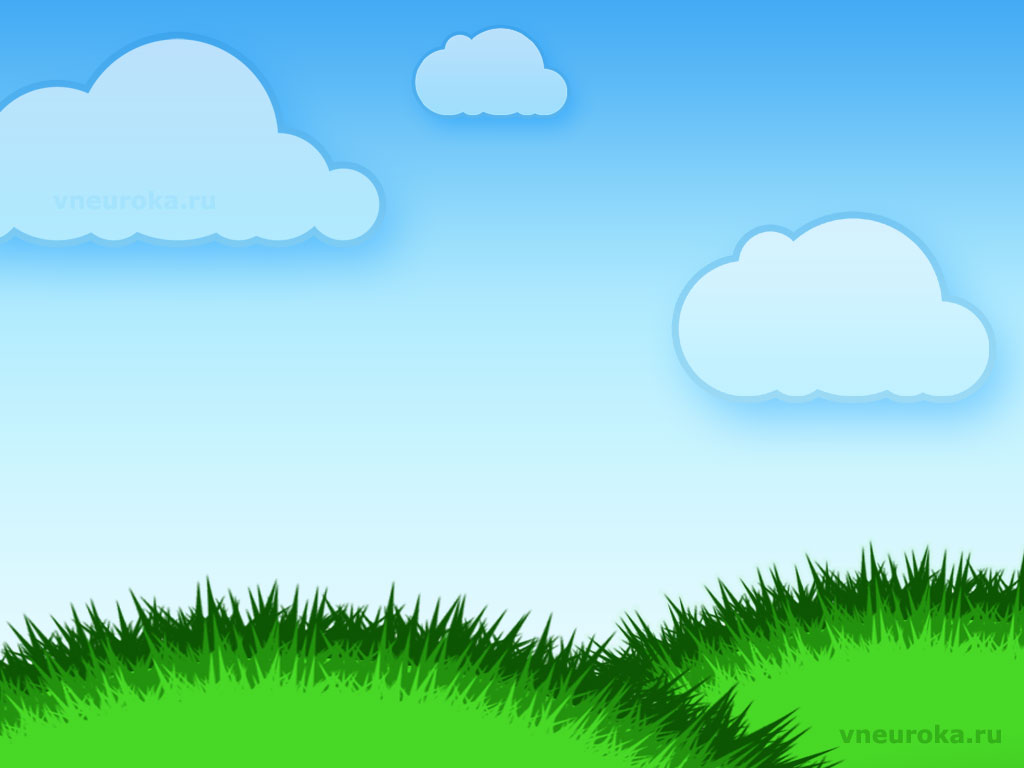 Х
Повторимо вивчену тему:
Що означає поняття “повідомлення”?
 Які бувають повідомлення?
Чи завжди повідомлення несе інформацію?
Наведіть приклади повідомлень. 
В якому вигляді можна подати повідомлення? Наведіть приклади.
Що таке шум?
Наведіть приклади,  коли повідомлення в одному випадку несе інформацію, в іншому шум.
Інформатика 5 клас
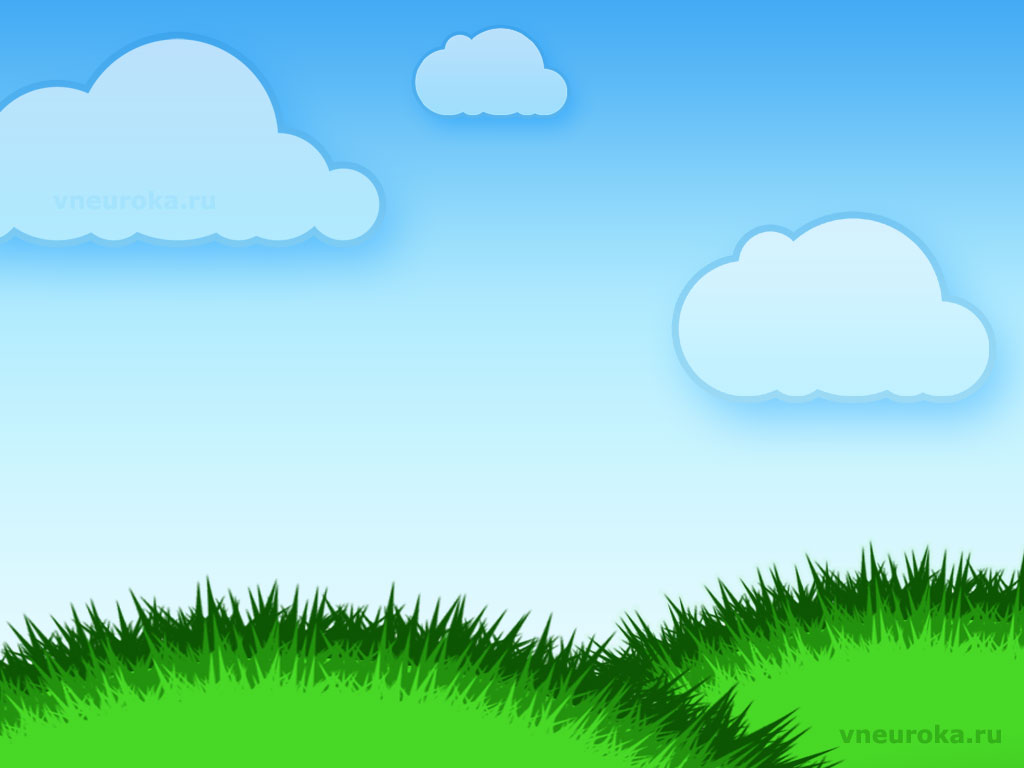 Х
Наша  мета:
Сформувати поняття про інформаційні процеси.
Розвивати уміння узагальнювати.
Виховувати відповідальність, самостійність,  інформаційну культуру.
Інформатика 5 клас
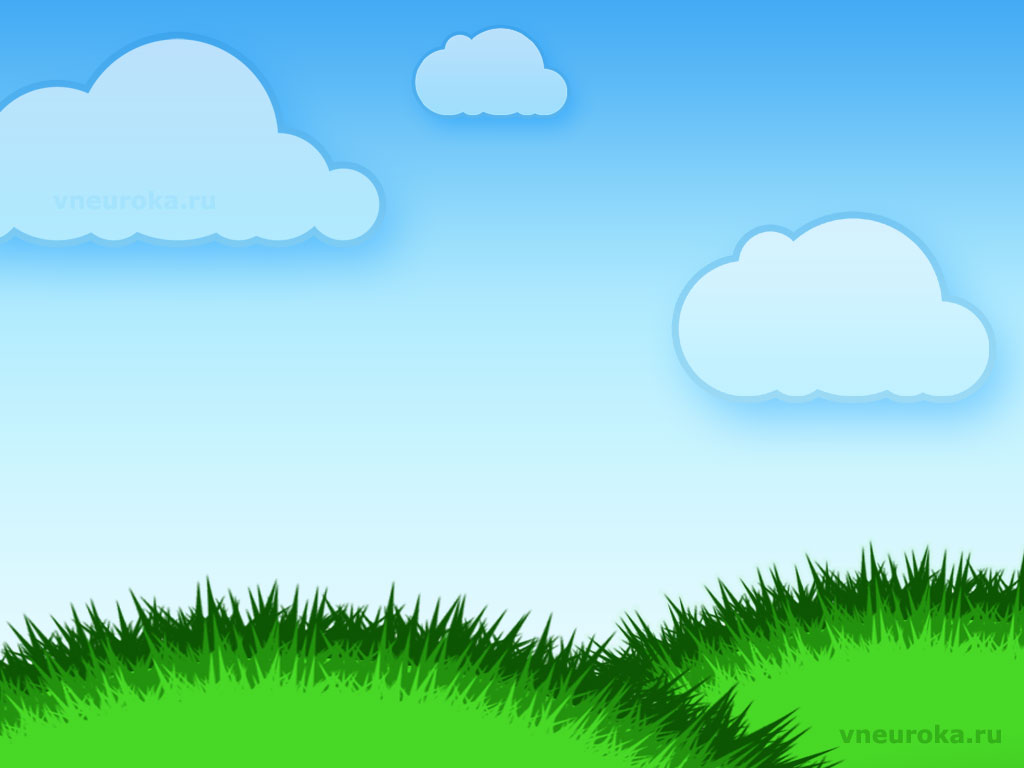 Х
А що ж можна
робити з
інформацією?
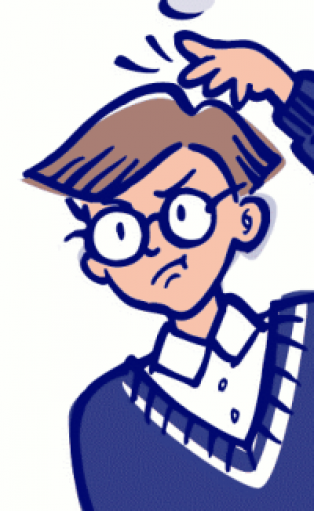 Інформатика 5 клас
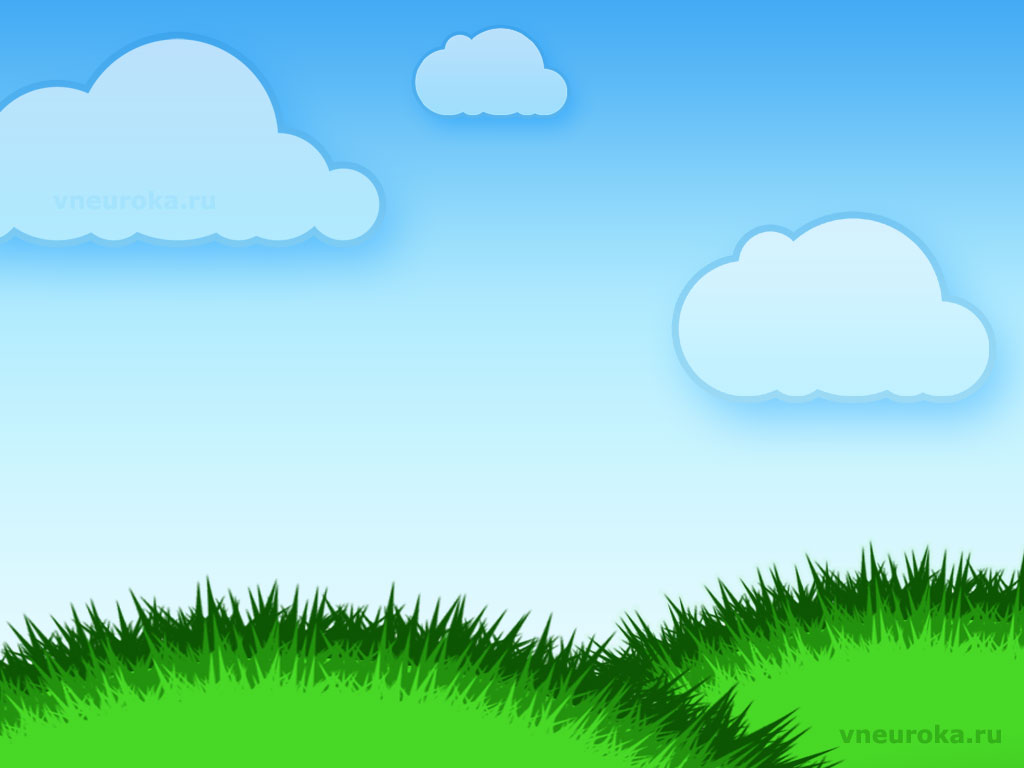 Х
Інформацію можна:
збирати та сприймати, 
зберігати і накопичувати, 
передавати і поширювати, 
опрацьовувати,  
створювати,
захищати, 
використовувати в своїй практичній діяльності.
Інформатика 5 клас
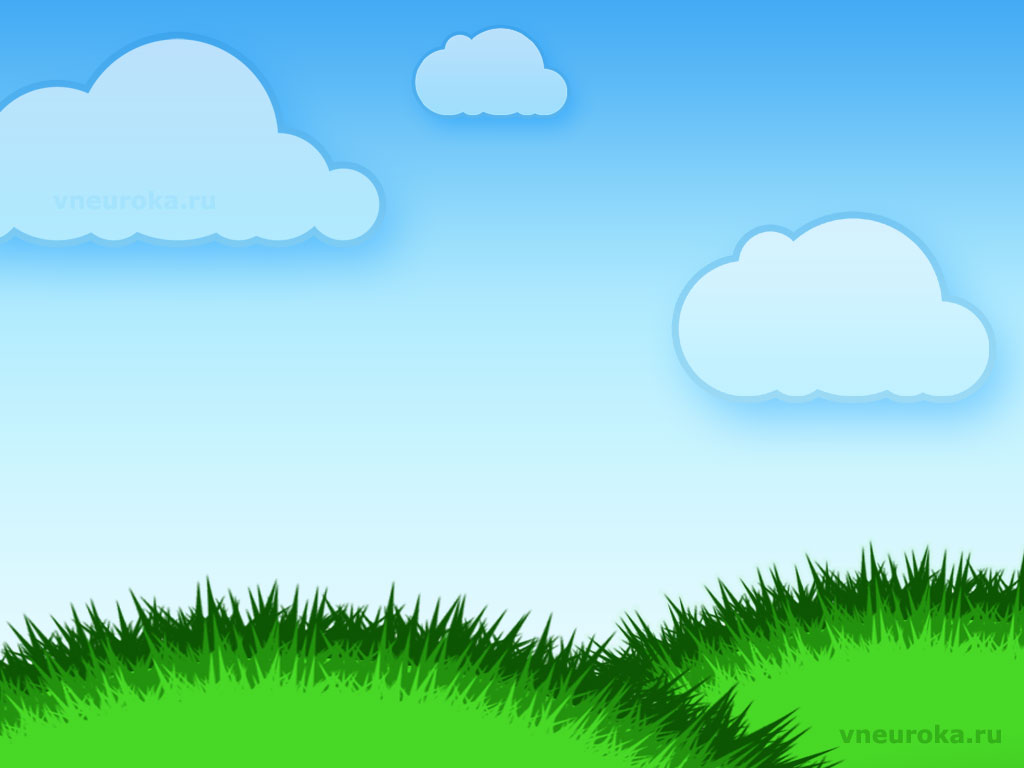 Х
Інформаційні процеси:
Процеси, пов'язані зі зберіганням, пошуком, передачею, обробкою й використанням інформації, називаються інформаційними процесами.
Інформатика 5 клас
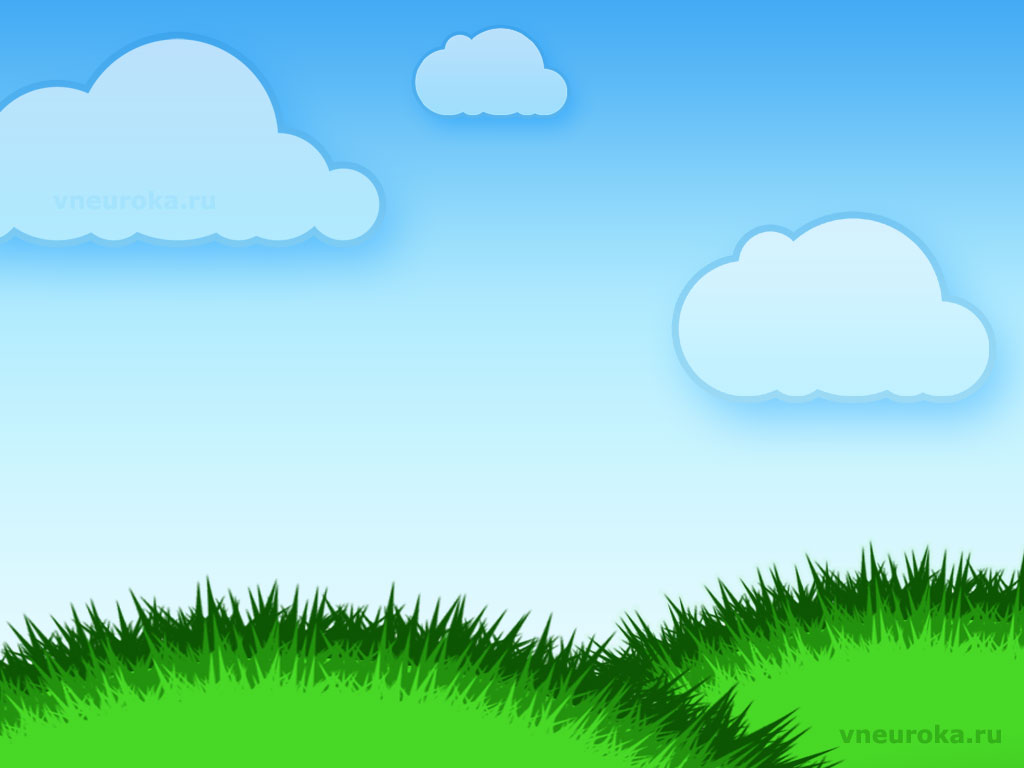 Х
Інформаційні процеси:
Інформатика 5 клас
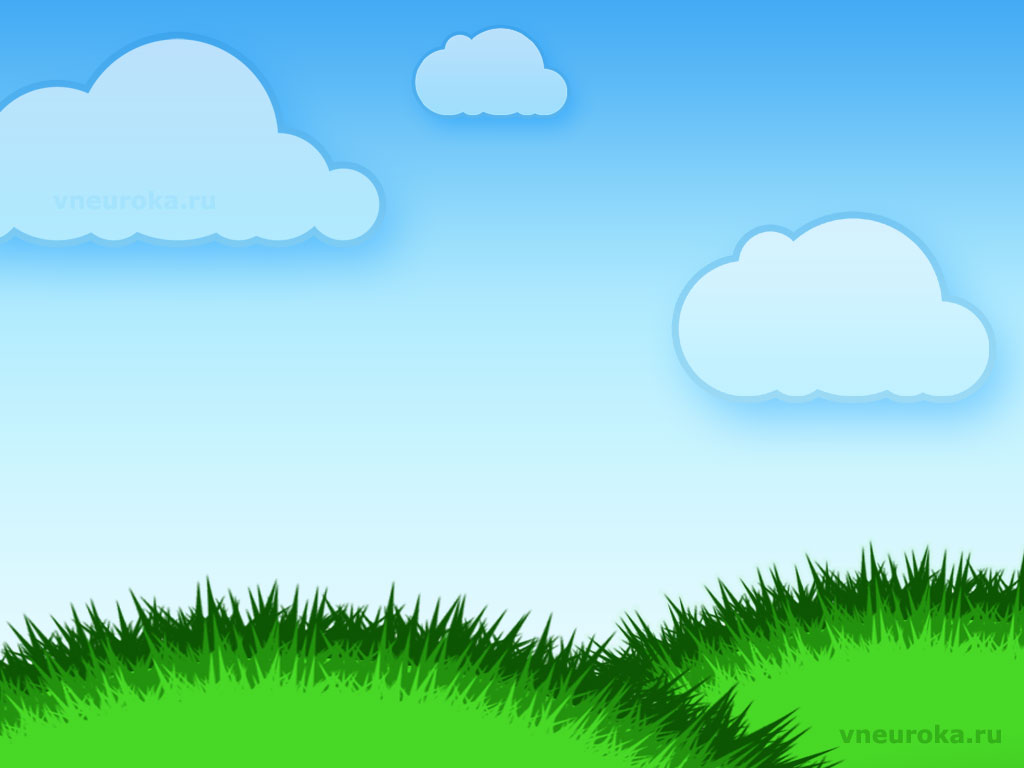 Х
Подання інформації:
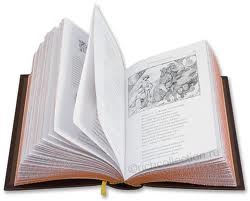 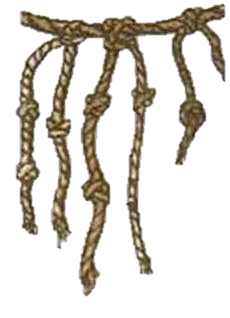 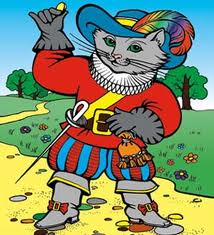 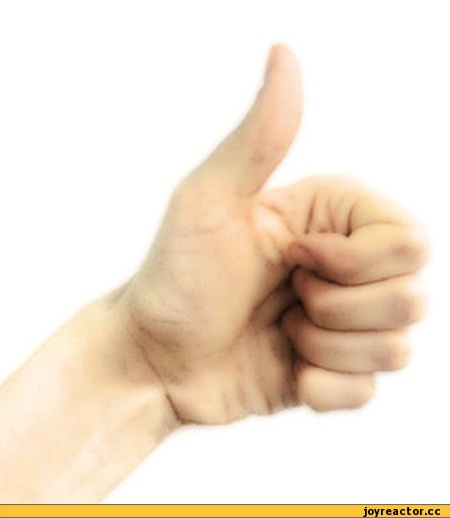 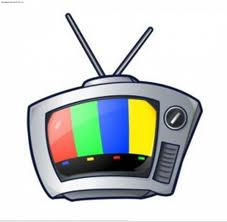 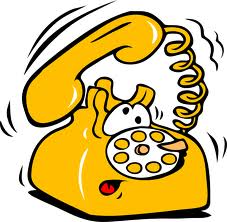 Інформатика 5 клас
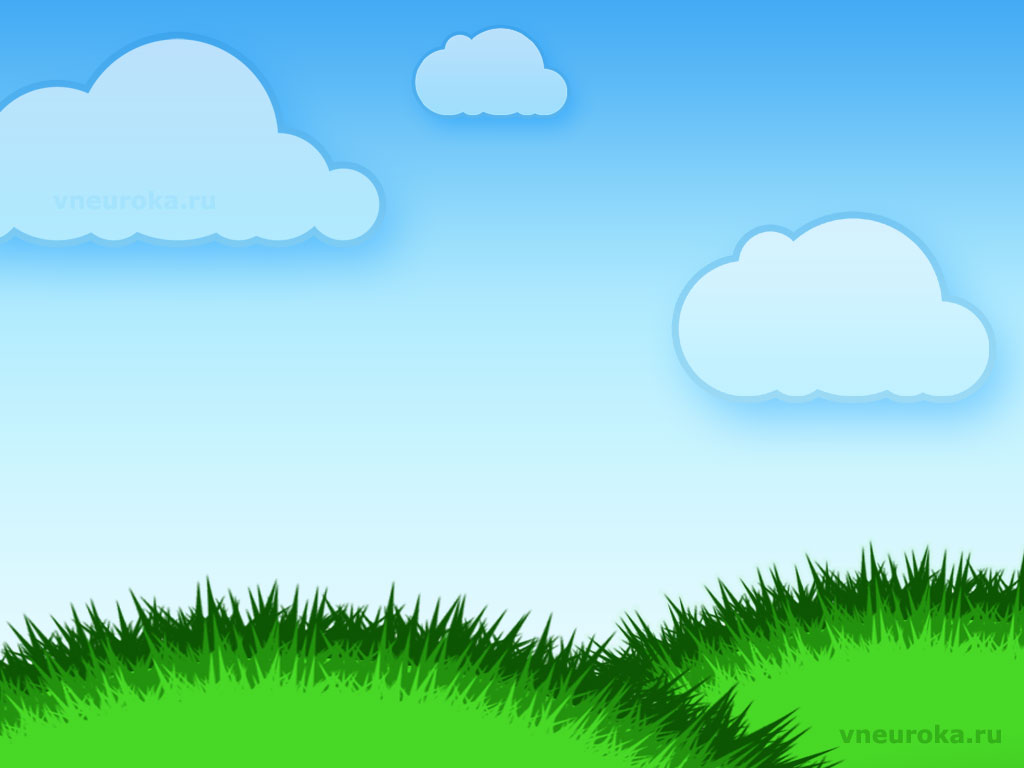 Х
Збирання інформації:
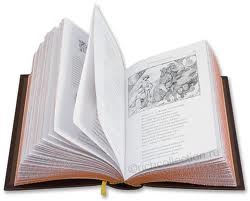 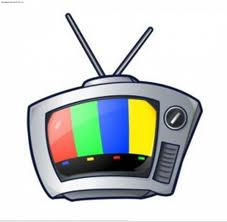 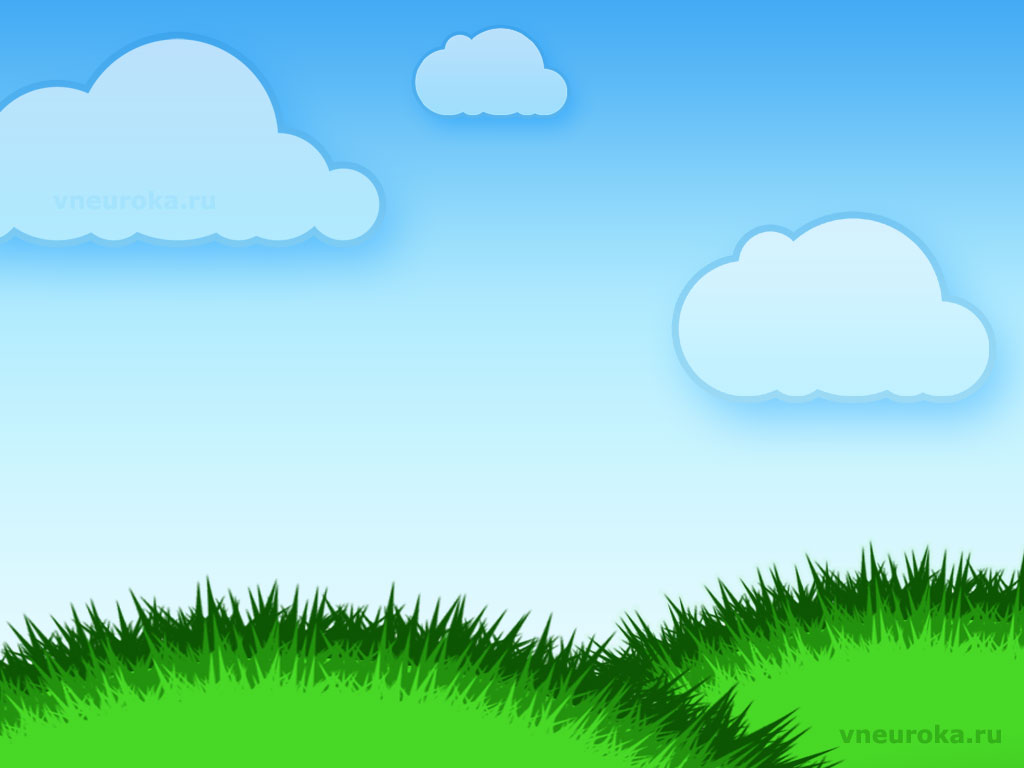 Інформатика 5 клас
Х
Передавання інформації:
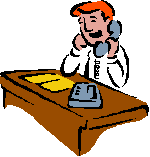 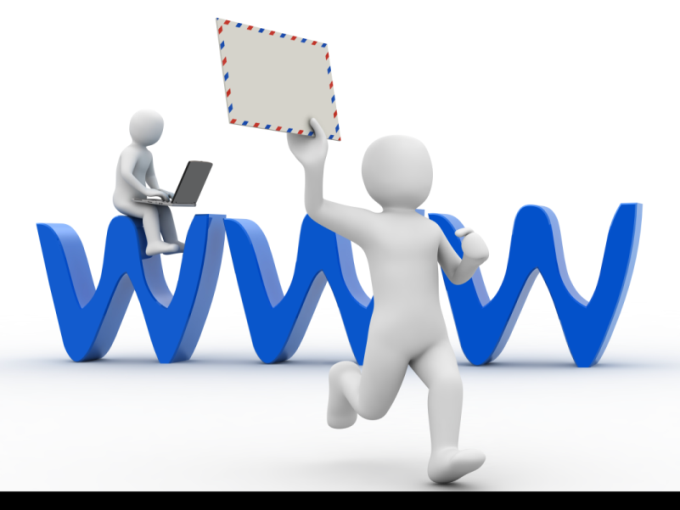 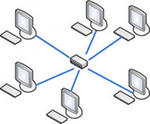 Інформатика 5 клас
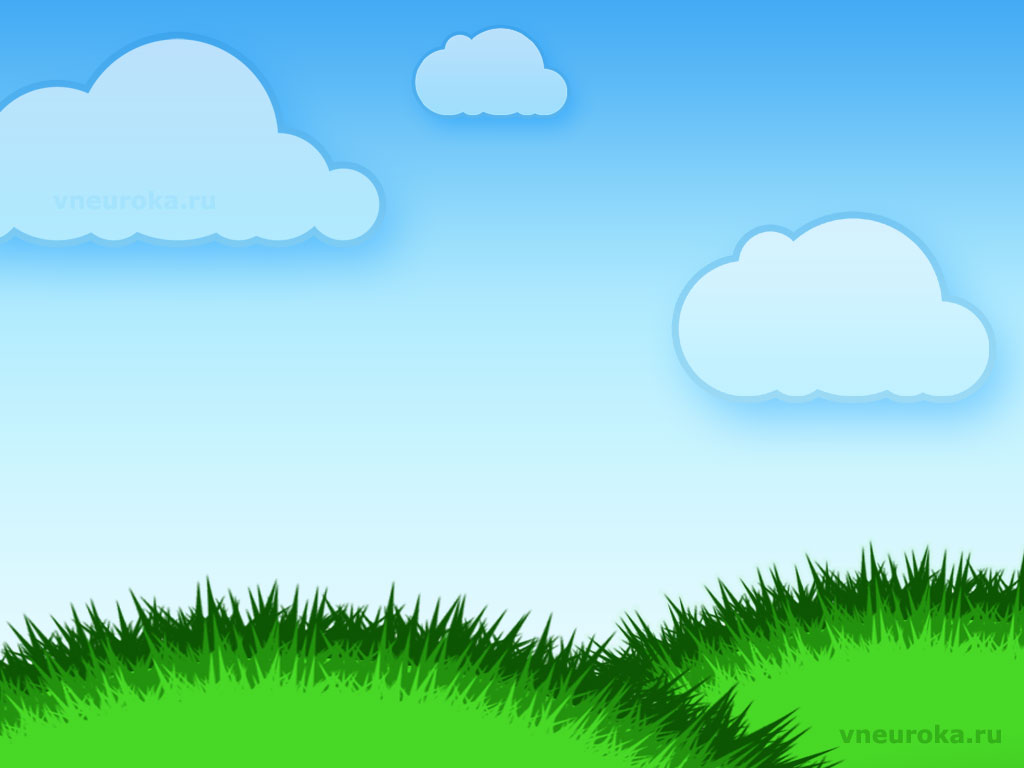 Х
Пошук інформації:
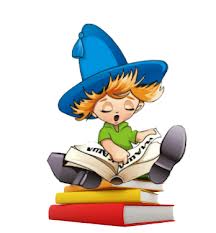 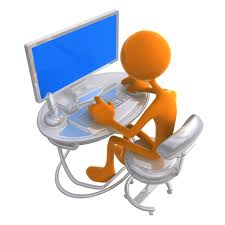 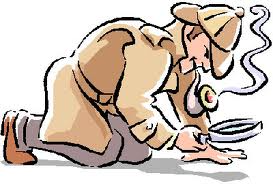 Інформатика 5 клас
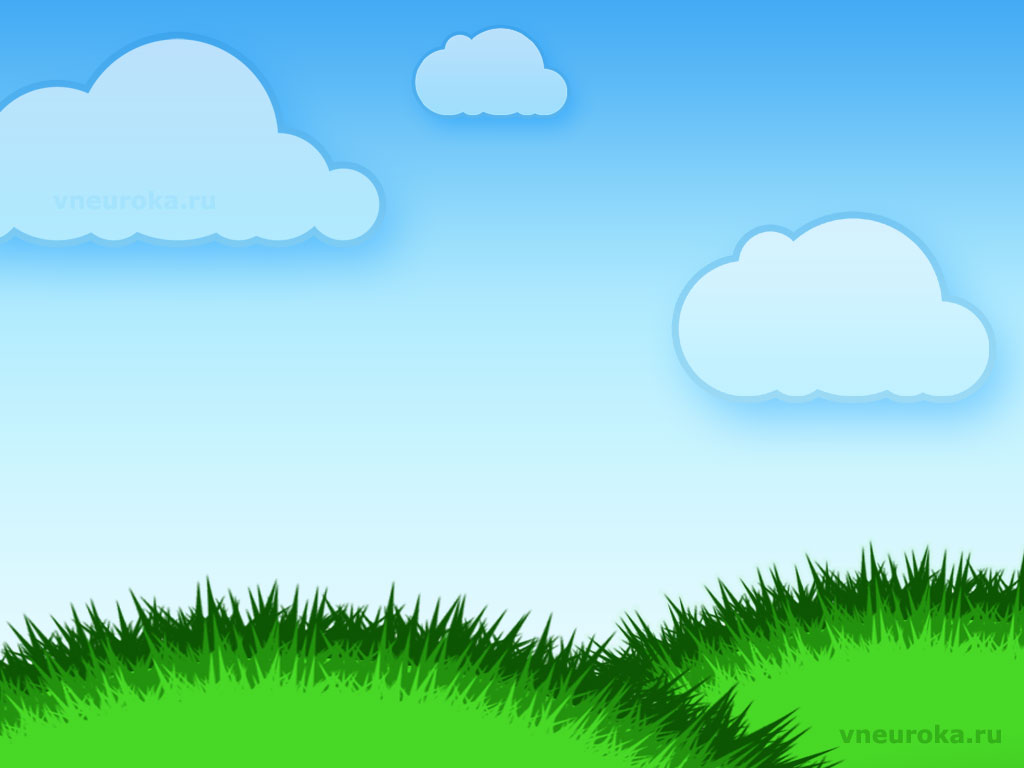 Х
Обробка інформації:
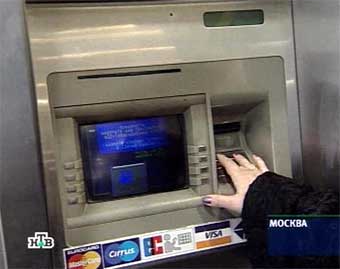 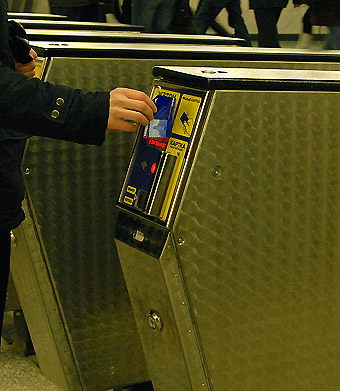 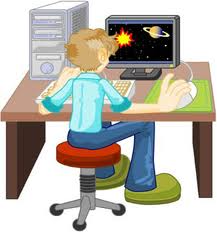 Інформатика 5 клас
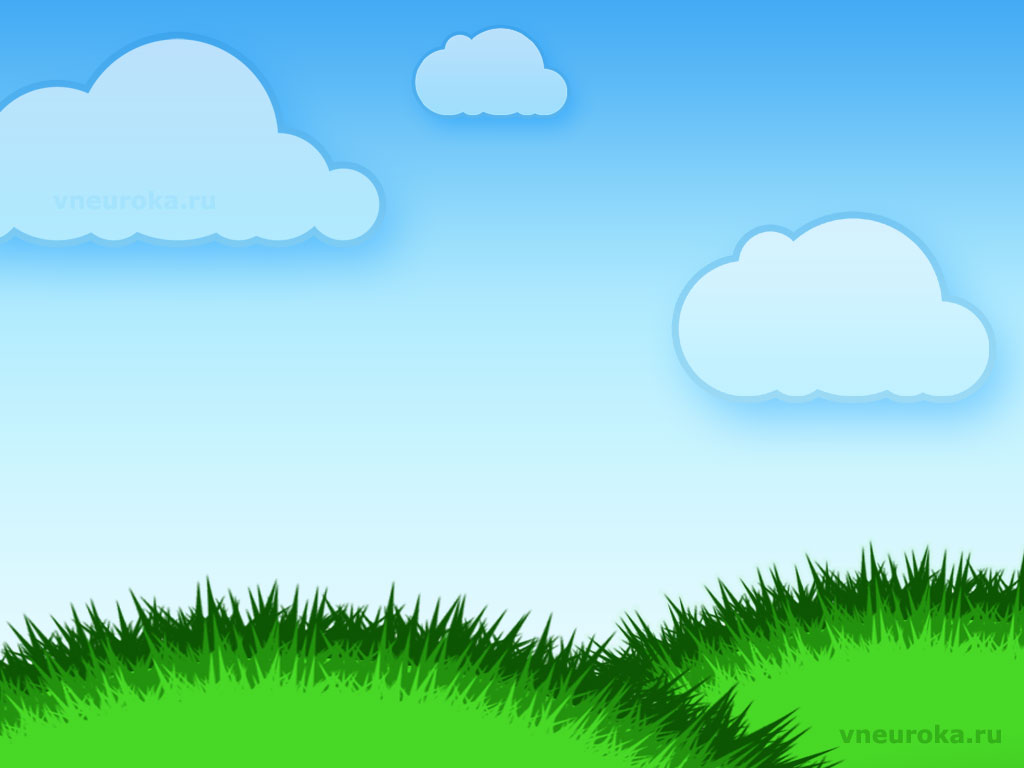 Х
Зберігання інформації:
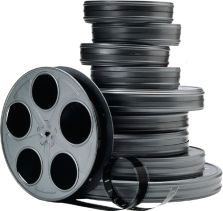 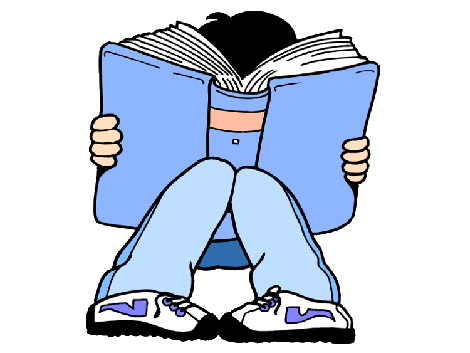 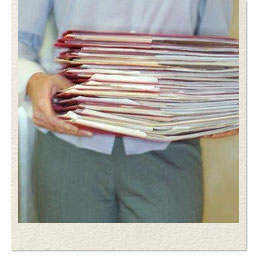 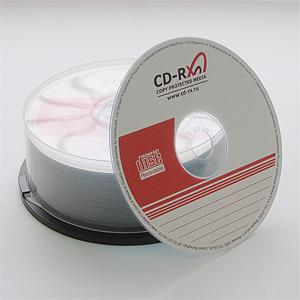 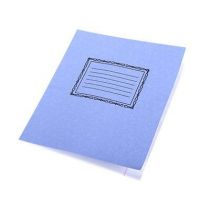 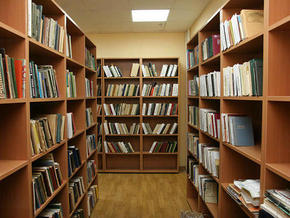 Інформатика 5 клас
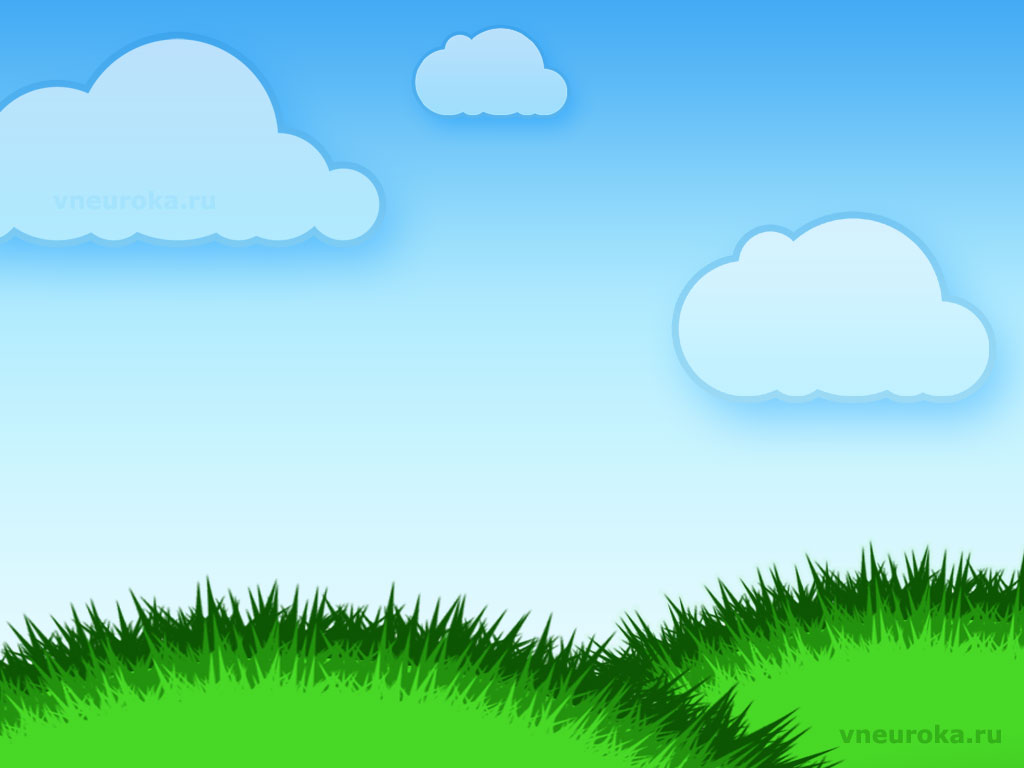 Х
Захист інформації:
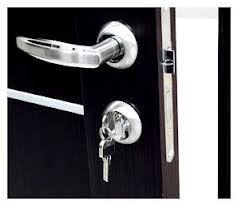 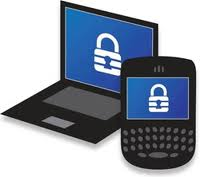 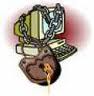 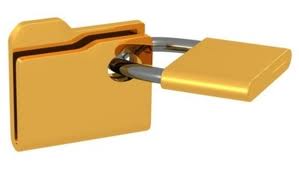 Інформатика 5 клас
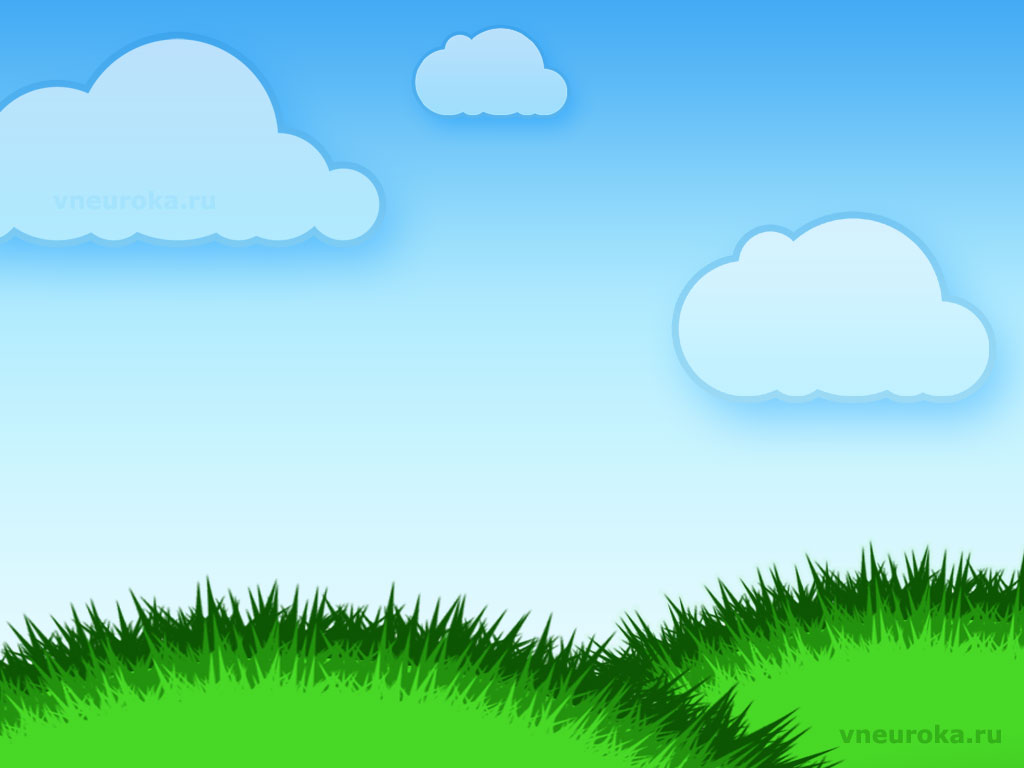 Х
Заповніть таблицю:
Інформатика 5 клас
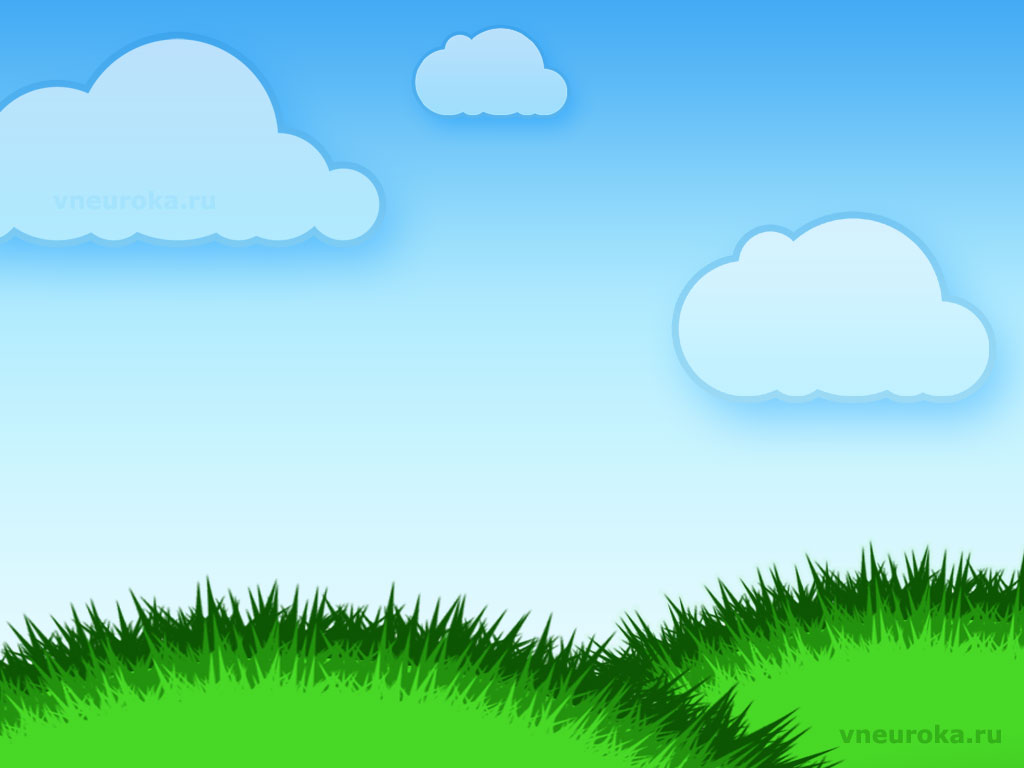 Х
Дайте відповіді на запитання:
Як ви розумієте поняття "інформаційні процеси"?
 Які ви знаєте інформаційні процеси? 
 В якій формі можна подати інформацію? 
 Якими способами можна зібрати інформацію?
 Які є способи передачі інформації? 
 Як можна обробляти інформацію?
 Де знайти потрібну інформацію?
 В якій формі можна зберігати інформацію?
 Як захистити інформацію?